Валентина ВЕРХОГЛЯД,
консультант по податкам та зборам, САР 
Семінар: «Актуальні питання осені-2024»
Блокування ПН: причини та практичні рекомендації щодо розблокування
Гарячі питання по використанню генераторів 
Аналіз останніх податкових новацій
Відповіді на запитання
 
Дніпро, 2024
1
Блокування ПН/РК: причини та практичні рекомендації щодо розблокування
2
Блокування ПН/РК
Порядок зупинення реєстрації ПН/РК в ЄРПН 
затверджений постановою КМУ від 11.12.2019 р. № 1165

Порядок прийняття рішень про реєстрацію/ відмову в реєстрації податкових накладних/ розрахунків коригування в Єдиному реєстрі податкових накладних
затверджений наказом МФУ від 12.132.2019 № 520
3
Блокування ПН/РК
Критерії безумовної реєстрації ПН/РК (п. 3 Порядку № 1165):
Критерій 1. податкова накладна, яка не підлягає наданню отримувачу (покупцю) та/або складена за операцією, звільненою від оподаткування;
Критерій 2.  сукупне виконання наступних вимог:
обсяг постачання в місяць з урахуванням поданої ПН не перевищує 500 тис.грн. 
обсяг постачання з одним отримувачем - платником ПДВ не перевищує 50 тис.грн.
сума сплаченого ПДВ за минулий місяць  - більше 20 тис.грн.
керівник – одночасно директор не більше ніж в 3-х платників податків
Критерій 3: одночасне виконання наступних умов:
сплачений ПДВ з поставок в Україні ПДВ за останні 12 місяців до звітного місяця – більше 10 млн.грн.
показник D > 0,05
показник Рпоточ  < Pмакс
4
Блокування ПН/РК
Автоматична (безумовна) реєстрація ПН/РК (продовження)
Критерій 4 (!). у ПН/РК відображена виключно операція з товаром/послугою, які зазначені у врахованій Таблиці даних платника податку за умови що немає чинного Рішення про відповідність платника критеріям ризиковості
Критерій 5. в ПН/РК відображені виключно операції з товарами/продукцією груп товарів 1 – 24 УКТ ЗЕД (крім підакцизних), за умови що така ПН/РК складена мікро- або малим підприємством і основним КВЕД є вид діяльності, вказаний в цьому пункті (сільгоспвиробництво, виробництво продуктів харчування)
5
Блокування ПН/РК
Автоматична (безумовна) реєстрація ПН/РК (продовження)
Критерій 6. обсяг постачання на покупця-платника ПДВ в ПН не перевищує 5000 грн. (база), за умови:
немає діючого Рішення про ризиковість платника ПДВ
керівник – директор не більше ніж у 3-х платників ПДВ (!)
Критерій 7. загальна сума абсолютних значень коригувань суми постачання (база) на зменшення та/або на зменшення в РК не перевищує 5000 грн. , за умови:
немає діючого Рішення про ризиковість платника ПДВ
керівник – директор не більше ніж у 3-х платників ПДВ(!)
Додаткова умова для критеріїв 6 та 7:
Обсяг постачання в поточному місяці з урахуванням поданої на реєстрацію ПН/РК не перевищує 500 тис.грн.
6
Блокування ПН/РК
Критерії ризиковості операцій (додаток 3 до Порядку № 1165)
“Високорентабельні” продажі – обсяг постачання товару/послуги певного коду (в грн.!) в 1,5 рази перевищує обсяг придбання (в грн.). І по такому коду відсутня врахована Таблиця даних платника ПДВ
4. Складання РК на зміну номенклатури, де зміна на рівні перших 4х знаків коду товару за УКТЗЕД, перших 2х знаків коду послуги за ДКПП
6. Рк на зменшення при поставці на неплатника ПДВ, якщо він поданий на реєстрацію більше ніж через 30 к.д. з дати складання ПН
7
Блокування ПН/РК
Заблокували ПН – з чого почати. Квитанція № 1
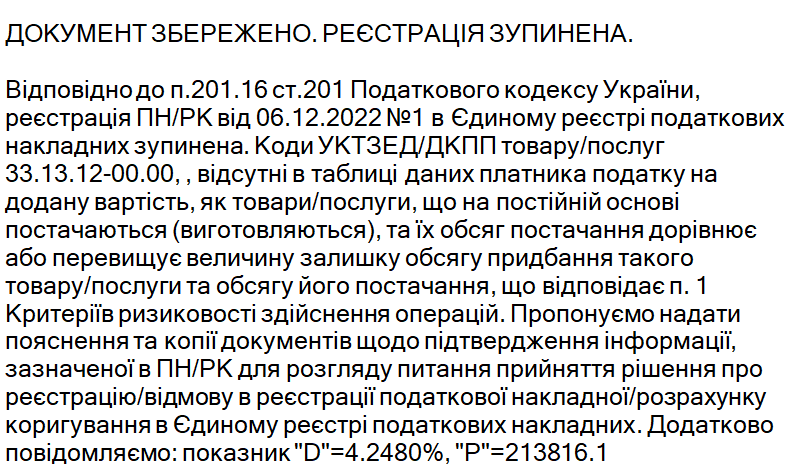 8
Блокування ПН/РК
Таблиця даних платника податку
Рекомендуємо почати з подання Таблиці даних платника податку (1312303)
До таблиці надаєте довільні пояснення - описуєте коротко Ваше підприємство та його діяльність:
матеріальні ресурси - офіс, ОЗ, ліцензії на програми з посиланням на подані форми № 20-ОПП
трудові ресурси - скільки працівників, що у них ЗП не нижче мінЗП, якщо вже подали звіт за квартал по ЄСВ та ПДФО - посилайтеся на нього
описуєте - які послуги/товар  Ви надаєте, чи є у Вас постійні клієнти
що Ви для цього купляєте (Ваш “вхід”)- товари/послуги, у кого, посилаєтесь на коди товарів/послуг в Таблиці
В кінці пояснення  - просите прийняти Рішення про врахування Таблиці даних платника податку
Увага! Первинні документи до таблиці не додаєте!
9
Блокування ПН/РК
Врахована Таблиця даних = автоматична реєстрація ПН/РК (п. 16-1 Порядку № 1165):
На 5-й р.д. після Рішення обласної комісії про врахування Таблиці автоматично реєструються заблоковані ПН/РК до дати прийняття Рішення по (не)врахуванню Таблиці обласною ДПС по критерію 1 ризиковості операцій за одночасних умов:
відсутнє Рішення по неврахуванню Таблиці за п. 19 (платник визнаний ризиковим або інші причини) 
операція не є ризиковою на початок операційного дня, протягом якого здійснюється така автоматична реєстрація ПН/РК та відсутнє нове рішення про визнання платника ризиковим
дата складання та подання на реєстрацію ПН/РК – не раніше календарного місяця до місяця винесення Рішення про (не)врахування Таблиці (яка по скарзі була врахована)
по таким ПН/РК не прийнято персональне Рішення про (не)реєстрацію  ПН/РК
в день реєстрації ПН/РК наявна сума ліміту реєстрації по 200-1.3 або 200-1.9 ПКУ
10
Блокування РК
Якщо Таблиця не врахована, розблоковуємо ПН в звичайному порядку
ДПС
Платник ПДВ
Розгляд Повідомлення і документів, 5 р.д.
Подання Повідомлення з поясненнями та документами,
 код форми 1312603
Якщо не вистачило інформації – Повідомлення про подання додаткових документів та пояснень
Розгляд  додаткового Повідомлення і документів, 
5 р.д.
Прийняття Рішення про (не)реєстрацію ПН/РК
Подання Повідомлення з додатковими поясненнями та документами,
 код форми 1307801
11
Блокування РК
Пояснення №1 при розблокуванні ПН/РК (практичні поради)
В Поясненні, яке готується в довільні формі, до Повідомлення (1312603) вкажіть:
1. Загальні відомості про платника:
реєстраційні дані як юрособи та платника ПДВ
 короткий опис господарської діяльності
 наявність ресурсів (матеріальні (нерухомість, транспорт, обладнання), працівники
2. Опис операції, по які заблокована ПН/РК (п. 6 Порядку МФУ № 520 від 12.12.2019):
дані договорів на постачання від Вас (продаж) і на Вас (придбання)
дані первинних документів (видаткові накладні, акти виконаних робіт, виписки банку)
дані про переміщення товару (перевізник, авто, ТТН) або його зберігання (договір, акт передачі на зберігання, акт передачі зі зберігання)
 сертифікати якості, довіреності, інвентаризація (за наявності)
12
Блокування РК
Пояснення №1 при розблокуванні ПН/РК (практичні поради)
(продовження)
3. Обгрунтування реальності операції:
 операція вплинула на активи, зобов`язання  та доходи підприємства і відображена в бухобліку (картка по рах. 36, акт звірки, тощо)
 ПН складена на першу подію за ст. 187 ПКУ
 дані щодо сплати податків за останній рік (який Ви “хороший” платник податків)
4. Вимога: “Розглянути пояснення та документи і прийняти Рішення про реєстрацію ПН”
5. Перелік додатків
13
Блокування РК
Пояснення при розблокуванні ПН/РК №2 (практичні поради)
В Поясненні, яке готується в довільні формі, до Повідомлення (1307801):
Вкажіть відомості про ту недостатню інформацію чи документи, які ДПС вказала Вам в Повідомленні про подання додаткових Пояснень
Ще раз повністю повторювати попередні пояснення не потрібно
2. Технічно – оформлюється така само, як і попереднє Повідомлення
3. Перевіряйте електронний кабінет! – не пропустіть Повідомлення від ДПС
Інформація про необхідність подання додаткових пояснень та документів надходить в електронній формі в е-кабінет платника ПДВ.
Подати додаткове Повідомлення з документами Ви маєте  подати  до ДПС протягом 5 р. д. з дня, наступного за днем отримання Повідомлення.
Увага. Якщо протягом цього строку платник нічого не подав, ДПС виносить Рішення про відмову в реєстрації ПН/РК!!!
Після чого Ви вже переходите до наступного етапу – подання скарги до ДПСУ (код форми 1313205).
Строк подання скарги – 10 р.д. після  дати Рішення про відмову в реєстрації ПН/РК
14
Блокування РК
Блокування помилкової податкової накладної – чи треба розблоковувати?
Думка ДПСУ
"Чи застосовуються штрафні санкції за не реєстрацію в ЄРПН податкової накладної/розрахунку коригування до податкової накладної, реєстрацію яких було зупинено, якщо платником податку не подані копії документів та письмові пояснення, необхідні для прийняття контролюючим органом рішення про їх реєстрацію?
Відповідь:
У разі якщо реєстрація податкової накладної/розрахунку коригування в ЄРПН була зупинена і платником податку протягом 365 календарних днів не подані копії документів та письмові пояснення, необхідні для прийняття контролюючим органом рішення про їх реєстрацію, однак контролюючим органом за результатами проведеної перевірки виявлено факт здійсненої операції без реєстрації податкової накладної/розрахунку коригування до податкової накладної в ЄРПН, то до такого платника податків застосовуються штрафні санкції, визначені п. 120 прим. 1.2 ст. 120 прим. 1, п. 90 підрозд. 2 розд. ХХ ПКУ.” 
ЗІР 101.27,   https://zir.tax.gov.ua/main/bz/view/?src=ques&id=41222
15
Блокування РК
Зупинення реєстрації та штрафи за несвоєчасну реєстрацію ПН/РК
зупинення реєстрації  податкової накладної/розрахунку коригування в Єдиному реєстрі податкових накладних згідно з пунктом 201.16 статті 201 цього Кодексу штрафні санкції, передбачені цим пунктом, не застосовуються на період зупинення такої реєстрації до прийняття рішення щодо відновлення реєстрації таких податкових накладних/розрахунків коригування. (п. 120-1.1 ПКУ)
У разі зупинення реєстрації податкової накладної/розрахунку коригування в Єдиному реєстрі податкових накладних згідно з  пунктом 201.16  статті 201 цього Кодексу штрафні санкції, передбачені цим пунктом, не застосовуються на період зупинення такої реєстрації до прийняття відповідного рішення щодо відновлення реєстрації таких податкових накладних/розрахунків коригування (п. 120-1.2 ПКУ)

Отже, період блокування “виключають” з періоду прострочення реєстрації ПН/РК
16
Блокування РК
Строк на податковий кредит у покупця  переривається на період блокування ПН
“…У разі якщо платник податку не включив у відповідному звітному періоді до податкового кредиту суму податку на додану вартість на підставі отриманих податкових накладних/розрахунків коригування до таких податкових накладних, зареєстрованих в Єдиному реєстрі податкових накладних, таке право зберігається за ним протягом 365 календарних днів з дати складення податкової накладної/розрахунку коригування.
…У разі зупинення реєстрації податкової накладної / розрахунку коригування в Єдиному реєстрі податкових накладних згідно з пунктом 201.16 статті 201 цього Кодексу перебіг строків, зазначених у цьому пункті, переривається на період зупинення реєстрації таких податкових накладних / розрахунків коригування в Єдиному реєстрі податкових накладних.”
П. 198.6 ПКУ, ЗІР 10113, https://zir.tax.gov.ua/main/bz/view/?src=ques&id=39578 
Наприклад, Пн від 01.02.2023 заблокована 03.03.2023 (на 31-й день), Рішення про розблокування від 21.11.2024. Ставити в кредит можна ще на протязі 334 днів
17
Блокування РК
Дата реєстрації розблокованих ПН/РК
"Якою датою реєструється податкова накладна/розрахунок коригування до податкової накладної в ЄРПН після прийняття в установленому порядку та набрання чинності рішенням про реєстрацію податкової накладної та/або розрахунку коригування в ЄРПН?Відповідь              Після прийняття в установленому порядку та набрання чинності рішенням про реєстрацію податкової накладної та/або розрахунку коригування в Єдиному реєстрі податкових накладних (далі – ЄРПН), податкова накладна/розрахунок коригування до податкової накладної реєструється в ЄРПН тією датою, за якою податкова накладна/розрахунок коригування до податкової накладної було надіслано до ДПС з метою реєстрації в ЄРПН, що зафіксовано у квитанції.“
ЗІР 101.18,  https://zir.tax.gov.ua/main/bz/view/?src=ques&id=39999
Увага!  При розблокуванні Рк на “-” продавці мають подати УР до місяця, де РК складений (при своєчасній реєстрації)
18
Блокування РК
Відображення в декларації по ПДВ заблокованих ПН/РК
19
2. Гарячі питання по використанню генераторів
20
Генератори
Ліцензії на зберігання пального 
Установити, що на період дії воєнного стану на території України та протягом 30 днів з дня його припинення або скасування:
1) суб’єкт господарювання …має право зберігати пальне, яке споживається для заправлення електрогенераторної установки в обсязі до 2000 літрів на кожному об’єкті, що забезпечений електрогенераторною установкою, без отримання дозвільних документів (документів дозвільного характеру, ліцензії на право зберігання пального, результатів надання інших адміністративних послуг);
2) зберігання пального, яке споживається для заправлення електрогенераторної установки в обсязі понад 2000 літрів на кожному об’єкті, що забезпечений електрогенераторною установкою, здійснюється суб’єктом господарювання (у тому числі іноземним суб’єктом господарювання, який діє через своє зареєстроване постійне представництво) на підставі безоплатного подання до територіальних органів центрального органу виконавчої влади, що реалізує державну податкову політику, декларації про провадження господарської діяльності із зберігання пального (далі - декларація).
Ст. 18 Закону № 481/95-ВР
21
Генератори
Декларація про провадження господарської діяльності із зберігання пального 
У декларації зазначаються відомості про:
суб’єкта господарювання:
- для юридичної особи - організаційно-правова форма, повне і скорочене найменування (за наявності), ідентифікаційний код згідно з ЄДРПОУ, місцезнаходження, контактний номер телефону, адреса електронної пошти, прізвище, власне ім’я, по батькові (за наявності) керівника юридичної особи або його уповноваженого представника;
- для фізичної особи - підприємця - прізвище, власне ім’я, по батькові (за наявності), реєстраційний номер облікової картки платника податків або серія (за наявності), номер паспорта громадянина України (за відсутності РНОКПП), місце проживання, контактний номер телефону, адреса електронної пошти);
загальну місткість резервуарів та ємностей, що використовуються для зберігання пального, та їх фактичне місцезнаходження.
Декларація може бути подана у довільній формі за вибором суб’єкта господарювання нарочно, поштою або в електронному вигляді, в порядку, встановленому статтею 42 Податкового кодексу України.
Ст. 18 Закону № 481/95-ВР
22
Генератори
Позиція ДПСУ
“Чи зобов’язані СГ повідомляти контролюючий орган про зберігання пального, яке споживається для заправлення електрогенераторної установки в обсязі до 2000 літрів, та яким чином?
Відповідь:
… Суб’єкти господарювання, у яких об’єм складів для зберігання пального більше 2000 літрів обліковуються за Деклараціями, а суб’єктам господарювання, у яких об’єм складів не перевищує 2000 літрів необхідно повідомити ДПС про зберігання пального, яке споживається для заправлення електрогенераторної установки в обсязі до 2000 літрів будь-яким засобом зв’язку”
ЗІР (113.04, https://zir.tax.gov.ua/main/bz/view/?src=ques&id=41903)
23
Генератори
Заправка генератора ≠ Реалізація пального
Тимчасово, на період дії воєнного стану на території України та протягом 30 днів з дня його припинення або не є акцизним складом приміщення або територія, у тому числі платника акцизного податку з реалізації пального, у кожному (на кожній) з яких загальна місткість розташованих ємностей для зберігання пального, яке використовується виключно для заправлення електрогенераторних установок:
- не перевищує 2000 літрів
- в зоні можливих бойових дій (для яких не визначена дата припинення можливості бойових дій), територіях активних бойових дій – не перевищує 5000 літрів 
п. 47 пр. 5 р. ХХ ПКУ
Тобто, такі ємності мають перебувати і обліковуватись окремо від тих ємностей, в яких зберігається пальне для інших цілей
24
Генератори
Екологічний податок і генератори
"46. Тимчасово, на період дії воєнного стану на території України та протягом 30 днів з дня його припинення або скасування, для цілей застосування розділу VIII цього Кодексу не вважаються стаціонарними джерелами забруднення у значенні, наведеному у підпункті 14.1.230 пункту 14.1 статті 14 цього Кодексу, електрогенераторні установки, що класифікуються за кодом 8502 згідно з УКТ ЗЕД”
Пр. 5 р. ХХ ПКУ
Тобто,  екологічний податок не сплачується за викиди забруднюючих речовин електрогенераторними установками
25
Генератори
Позиція ДПСУ
“…В період дії воєнного стану на території України та протягом 30 днів з дня його припинення або скасування суб’єкт господарювання, який використовує електрогенераторну установку, що класифікується за кодом 8502 згідно з УКТ ЗЕД (інших об’єктів оподаткування екологічним податком не має), не подає до контролюючого органу податкову декларацію з екологічного податку та заяву про відсутність у звітному році об’єктів обчислення екологічного податку.» 
ЗІР, 117.05, https://zir.tax.gov.ua/main/bz/view/?src=ques&id=40024
26
Генератори
Придбання
При придбанні генератора його первісна вартість формується з урахуванням таких витрат  (п.8 НПСБО 7):
Ціна постачальника (видаткова накладна)
Витрати на доставку (акт перевізника, ТТН/CMR)
Витрати на страхування під час доставки (договір страхування)
Витрати на встановлення і монтаж (акт підрядника, інші)
Увага! Мита та ПДВ немає – пільга (п. 9-36 МКУ, п. 87-1 пр. 2 р. ХХ ПКУ)
Генератори можуть обліковуватись:
на рахунку 112 “МНМА” (якщо первісна вартість не більше 20000 грн.) 
на рахунку 104 “Обладнання” (вартість вище 20000 грн.)
Увага! У Вашій обліковій політиці може бути інша межа між МНМА та ОЗ
27
Генератори
Введення в експлуатацію генератора
Приклад  ТОВ “Альфа” придбало генератор вартістю 200 000 грн., без ПДВ, вартість монтажу та підключення – 80 000 грн. Складений Акт введення в експлуатацію (форма довільна, можна використати затверджену наказом МФУ № 818 від 13.09.2016)
Увага. Амортизація генератора проводиться незалежно від того – використовується він фактично чи ні. Метод амортизації – прямолінійний, виробничий
28
Генератори
Заправка пальним
Заправка пальним може відбуватися:
безпосередньо в бак генератора (Дт 203/бак Кт 631). Оприбуткування пального відбувається на підставі видаткової накладної постачальника 
пальне придбавається окремо, оприбутковується на складі (Дт  203/склад Кт 63). Потім по мірі потреби відпускається на заправку генератора (Дт 203/бак) Кт 203/склад на підставі вимоги на внутрішнє переміщення (видаткової накладної на внутрішнє переміщення)
29
Генератори
Норми використаного пального
Перш за все рекомендуємо розробити та затвердити базові норми використання пального генератором.
Вони можуть бути визначені на 1 годину роботи генератора або 1 кВт потужності генератора. 
Для цього використовують:
технічні дані виробника генератора (вказані в техдокументації на генератор)
проводять експериментальні заміри використання пального: заправляють повний бак і запускають генератор а роботу до повного використання пального. Результати оформлюють Актом замірів витрат паливних матеріалів генератором (довільна форма, складає і підписує призначена комісія, затверджує керівник)
Увага! Норму витрат пального (л/год роботи) фіксують в наказі директора. Наприклад: 
техдокументація генератора дає норму 1,4 л/год  пального і 0,2 л/год оливи
заміри роботи дали норму: повний бак 15 л випалювався  8 годин = 1,875 л/год
30
Генератори
Рух та списання пального
Для організації заправки генератора рекомендуємо розробити 

Журнал (відомість) обліку часу роботи електрогенераторної установки ХХХ за місяць 2024, інвентарний номер ХХХ, підрозділ ХХХ
Звіт про використання пального електрогенераторною установою ХХХ за місяць 2024, інвентарний номер ХХХ, підрозділ ХХХ
31
Генератори
Списання пального
Проводимо на підставі Акту списання пального:
Розробляємо самостійно форму такого акту
Або використовуємо форму Акту списання запасів (затверджена наказом МФУ від  13.12.2022 № 431)
В акті списання пального визначають вартість списання виходячи з кількості використаного пального та його вартості придбання
В бухгалтерському обліку:
Дт 23, 91, 92, 93, 949 Кт 203/бак
32
Генератори
Генератор та орендарі
На нашу думку, виставити орендарям компенсацію роботи електрогенераторної установки можна:
Якщо можете достовірно визначити по кожному орендарю і в цілому  кількість кВт спожитої енергії. Вираховуєте собівартість  1 кВт таким чином:



2) Якщо не можете зафіксувати точне споживання орендарем спожитих з генератора кВт, то всі витрати на генератор за місяць накопичуєте на окремому субрахунку і розподіляєте між власним споживанням та  орендарями так само, як розподіляєте інші комунальні послуги (опалення, воду, електроенергію звичайну) – наприклад, пропорційно орендованим кв.м.
В первинних документах – «компенсація витрат на роботу електрогенераторної установки» 
В ПН – код послуги 68.20
(вартість використаного пального за місяць + амортизація генератора + обслуговування) / вироблені кВт разом = собівартість 1 кВт/год, грн.
33
Генератори
Приклад
ТОВ “Альфа” за листопад 2024 використало на роботу генератора:
100 л бензину (вартість 1 л, без ПДВ – 48 грн.), разом на 4800 грн.
зарплата працівника, який обслуговував генератор, за час його роботи – 4000 грн., 
ЄСВ 22 % - 880 грн.
амортизація генератора в місяць – 2000 грн. 
Загальна сума витрат на утримання генератора:
   48 грн. х 100 л + 4000 грн + 880 грн. + 2000 грн. = 11 680 грн.

Площа будівлі загальна – 900 кв.м., орендар займає приміщення в 100 кв.м. і оплачує ще за використання загальних місць користування 18 кв.м.
Тобто, його частка в загальні площі будівлі: (100 + 18) / 900 = 0,13
34
Генератори
Продовження прикладу
35
3. Аналіз останніх податкових новацій
36
Закон № 4015
Закон України «Про внесення змін до Податкового кодексу України та інших законів України щодо забезпечення збалансованості бюджетних надходжень у період дії воєнного стану» від 10.10.2024 р. № 4015-ІХ
Перебуває на підписі у Президента
Дата набуття чинності:
Загальна норма -  з наступного дня після опублікування
Спеціальна норма - 01.01.2025
37
Закон № 4015
Військовий збір – фізособи резиденти та нерезиденти
“2. Доходи платників військового збору – осіб, визначених пунктом 162.1 статті 162 Податкового кодексу України, нараховані за наслідками податкових періодів ДО набрання чинності цим Законом, оподатковуються за ставкою військового збору, що діяла до набрання чинності цим Законом, незалежно від дати їх фактичної виплати (надання), крім випадків, прямо передбачених Податковим кодексом України.”
Р. ІІ “Прикінцеві та перехідні положення Закону № 4015
Увага. Читається так, що 5% ВЗ буде застосовуватись до виплат, нарахованих за періоди (місяці, роки), що припадають на такі періоди, якщо Закон № 4015 набуде чинності в листопаді 2024
!!! Правка № 988: ВЗ 5% - по зарплаті нарахованої (виплаченої)  з 1-го числа місяця набуття чинності Закону № 4015. Перерахунок ВЗ – протягом 20 к.д. за дати набуття чинності Законом № 4015 (крім звільнених працівників). Доутримання – з найближчих доходів працівників
38
Закон № 4015
Військовий збір – відпускні, лікарняні
Якщо враховувати п. 169.4 .1 ПКУ (застосування ПСП), то суми лікарняних та відпускних має бути віднесений до відповідного місяця
В аналогічній ситуації  в 2016 році (мінялася ставка ПДФО) ДПСУ обрала такий варіант:
суми лікарняних, нарахованих і виплачених у січні 2016 р. за місяці 2015 року, включаються при перерахунку до загального оподатковуваного доходу відповідних податкових періодів (місяців) 2015 р. й оподатковуються за ставками, які діяли до 01.01.2016, тобто 15 % (20 %).
суми відпускних, нарахованих і виплачених у грудні 2015 року за січень 2016 року, відносяться податковим агентом до загального оподатковуваного доходу січня й оподатковуються за ставкою 18 %.
Увага! Не виключаємо, що для ВЗ по Закону № 4015 ДПСУ може бути обраний інший варіант
39
Держбюджет-2025
Закон про держбюджет на 2025 рік від 14.09.2024 р. № 12000 (закон прийнято 19.11.2024)
Мінімальна зарплата:
 з 01.01.2025 - 8000 грн. на місяць, 48 грн. на годину, 
Прожитковий мінімум для працездатних осіб - 3028 грн.
Єдиний податок в 2025 році
40
Індексація ЗП-2025
Індексація зарплати – особливості 2025 року
“Стаття 34. Установити, що обчислення індексу споживчих цін для індексації грошових доходів населення провадиться наростаючим підсумком, починаючи з січня 2025 року, який приймається за 1 або 100 %. Сума індексації, яка склалася в грудні 2024 року, у січні 2025 не нараховується» 
Проект  № 12000 “Про державний бюджет України на 2025 рік”  
Тобто, на нашу думку, базовим місяцем буде січень 2025 р. 
“5. У разі підвищення тарифних ставок (посадових окладів), стипендій, виплат, що здійснюються відповідно до законодавства про загальнообов'язкове державне соціальне страхування, визначених у пункті 2 цього Порядку, значення індексу споживчих цін у місяці, в якому відбувається підвищення, приймається за 1 або 100 відсотків.
Обчислення індексу споживчих цін для проведення подальшої індексації здійснюється з місяця, наступного за місяцем підвищення зазначених грошових доходів населення…»
Порядок проведення індексації грошових доходів населення від 17.07.2003 р. № 1078
41
Експортне забезпечення
Кабмін запровадив режим експортного забезпечення при вивезенні на експорт окремих видів с/г товарів - Постанова КМУ від 29.10.2024 № 1261 (https://zakon.rada.gov.ua/laws/show/1261-2024-%D0%BF#Text) набуває чинності з 01.12.2024.
Правила оподаткування ПДВ під час дії такого режиму визначені п. 97 пр. 2 р. ХХ ПКУ:
експорт таких товарів може здійснюватися лише зареєстрованими платниками ПДВ;
встановлюються мінімально допустимі експортні ціни на експорт с/г продукції;
до дня подання митної декларації платник зобов'язаний скласти та зареєструвати ПН в ЄРПН за ставкою 20 % або 14 %. Один вид товару = одна ПН
реєстрація такої ПН може бути зупинена;
тільки зареєстрована ПН дає право на оформлення МД та здійснення експорту;
платники, у яких не повернення валюти на дату складання ПН становить не більше 20% (з 11.11.2023 по 11.11.2024), застосовують ставку 0% при експорті, всі інші 14% або 20%;
при поверненні валюти платники зможуть відкоригувати ставки 14% та/або 20% на 0% ПДВ
42
Дякую за увагу!
43